Employer Controlled, Business Purposed , Social Networking Reward and Recognition Intranet
HR Specialty Products & Services Catalogue Executive Summary
A No Frills Distillation of Vendor’s Marketing Collateral  

Thomas A Ference
President & CEO
Human Resources Mining & Distribution Co
Locating, Validating and Accelerating HR  Innovation 
 
Office: 219-662-0201
Cell: 630-240-2583
Fax: 219-661-0236
e-mail: tference@hrmdco.com
Website: www.hrmdco.com
Employer Controlled, Business Purposed, Social Networking Reward and Recognition Intranet
Traditional reward and recognition programs only touch 10% of the employees leaving the remaining group unaffected and untouched   
This fully-secured, employer controlled, business intranet is configured as Social Network w/ 5X usage rate of employer’s own  intranet 
Drives innovation via real time collaboration and knowledge pool exchange within formal open or closed discussion groups established and customizable at the BU level and controlled via multi-level approval feature 
Allows managers and employees to e-recognize and e-reward one another for desired values, behaviors and business purposes
e-recognition can be posted on employee and /or company wall   
Employer-managed e-rewards portfolio of electronic images can be assigned points which can be monetized and monitored  via  budget tracking tool
Employer Controlled, Business Purposed, Social Networking Reward and Recognition Intranet
Employees’ “e-wallet” redeemable within an on-line shopping mall   
Built-in e-survey tool with ability to create rewards programs around key survey results and issues
R&R’s replete with employers’ company logo, can be shared by employees with external Social Networks like Facebook and Twitter to help create a Recruitment Brand. These external links can be redirected  back to employer’s own Career Page to help support the Brand
Traditional Social Networking to find friends, follow people share hobbies /interests, etc. is included as is a Smart Phone app
Robust Business Intelligence tools  measure effects of system engagement on revenues, profits, turnover, productivity, etc. 
Can be integrated with the employer’s existing intranet  
See sample screen shots below
Home Page
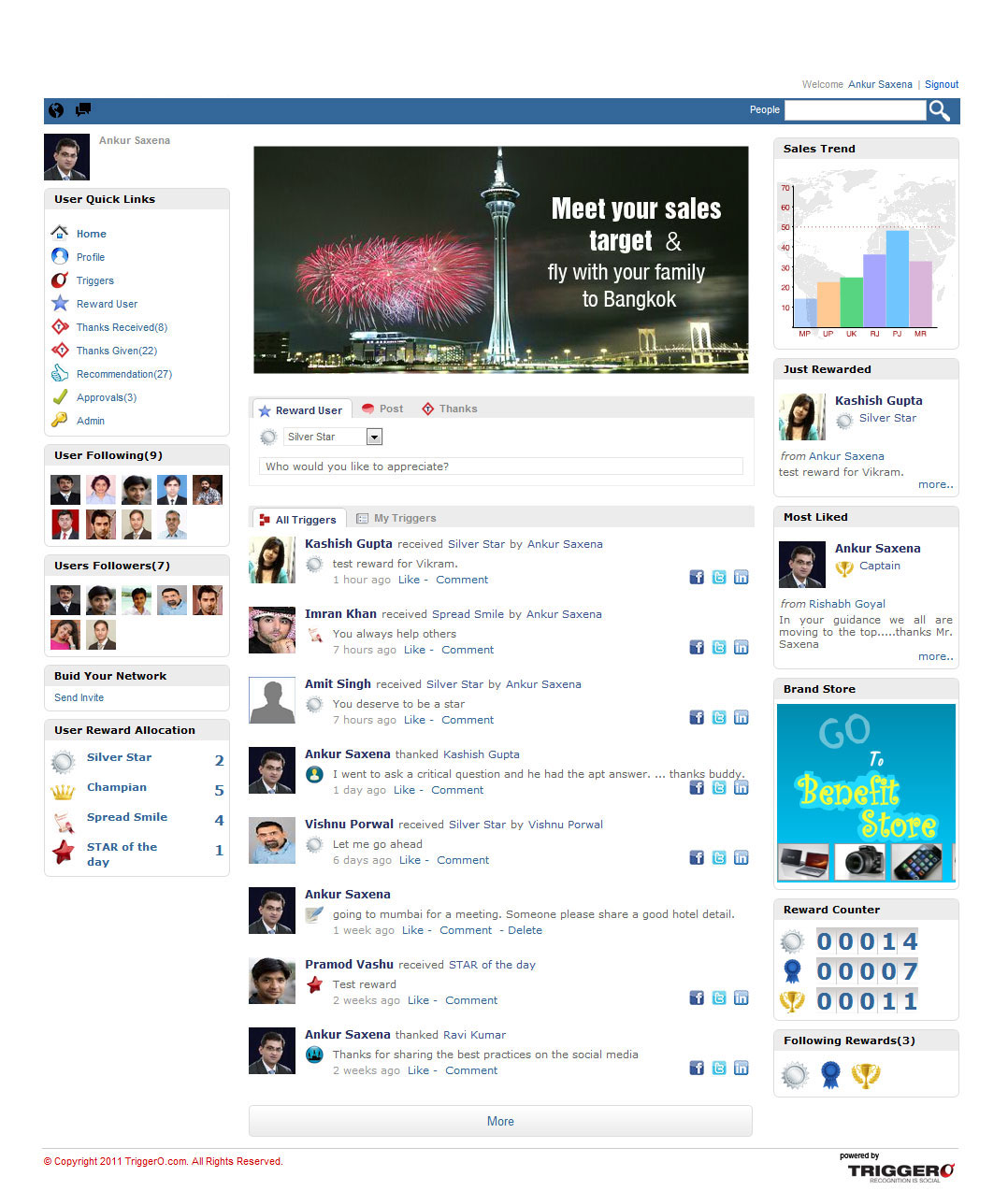 Approval History
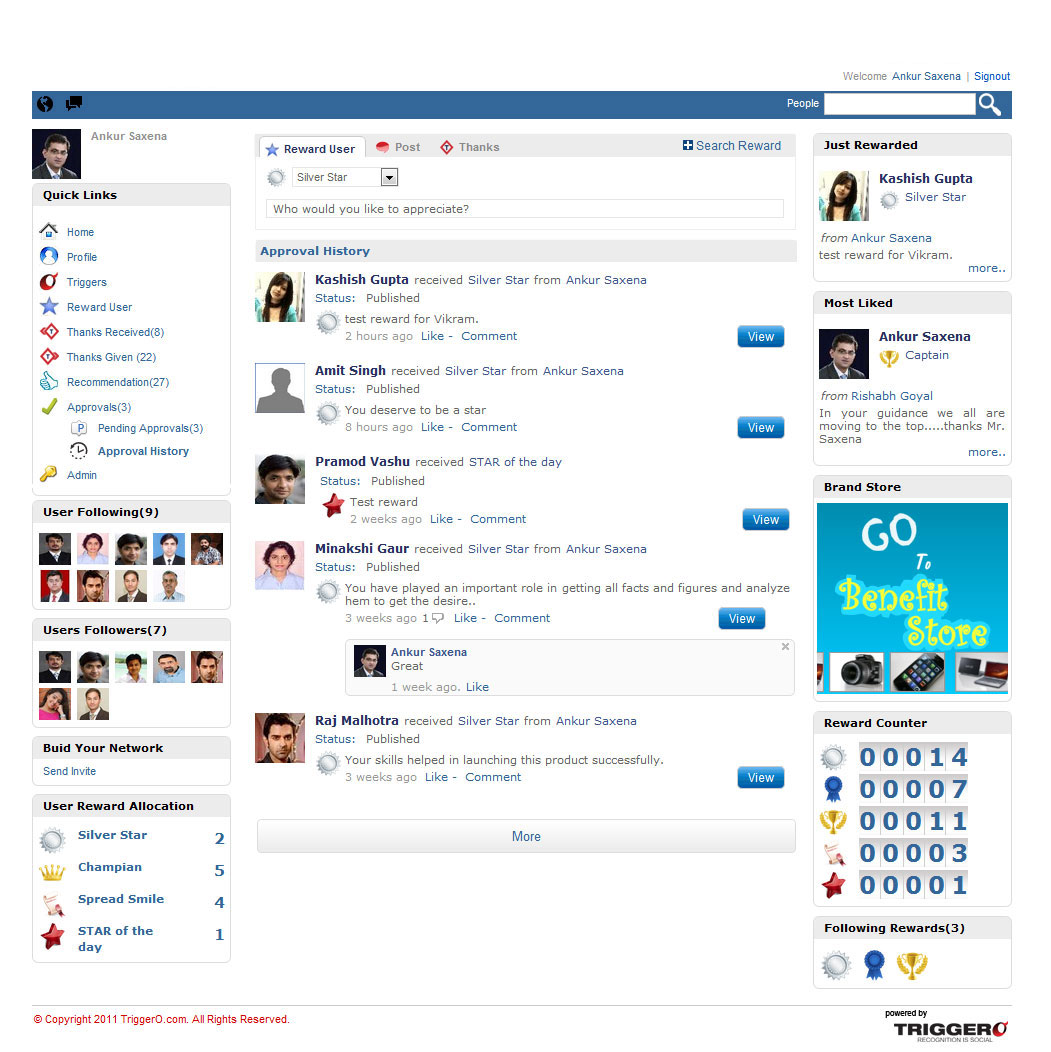 Dashboard
Robust Dashboards
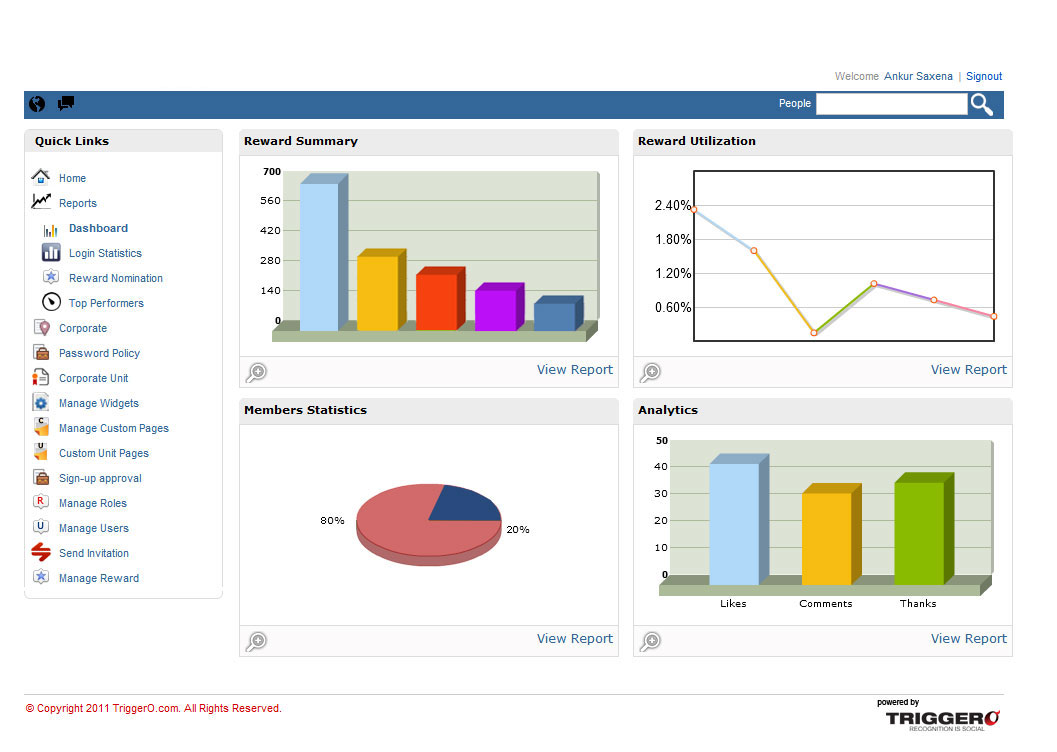 Next Steps
This product/service is contained in the HR Specialty Products & Services Catalogue™ 
Operational level details about this particular service provider can be obtained in conference with the vendor
The HR Mining &Distribution Co. is an independent and contracted representative of the vendor
Upon your request, we will arrange for an introduction that can range from a simple, quick conference call to a services overview / system demo  
Tom Ference 219-662-0201 (Chicagoland area) or tference@hrmdco.com 
Thank you for your potential interest in this fresh thinking